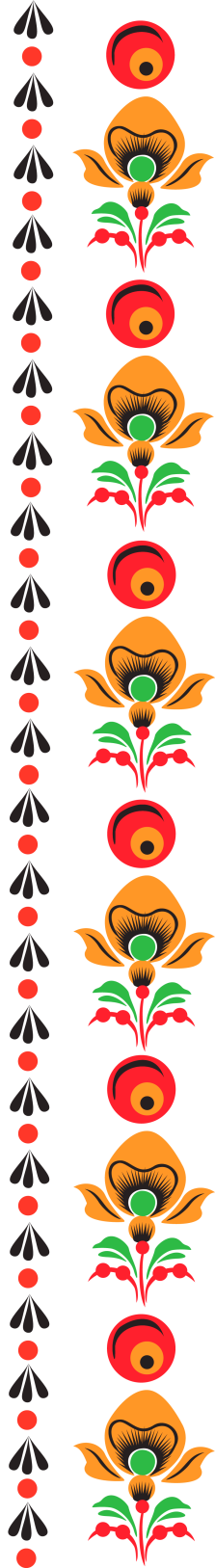 Муниципальное бюджетное дошкольное образовательное учреждение «Детский сад № 17 «Сказка»
Актуальность использованиямини-музея в ДОУ как инновационной формы целостного образовательного процесса
Подготовила: 
Головина Ольга Анатольевна
Камень-на-Оби, 2024
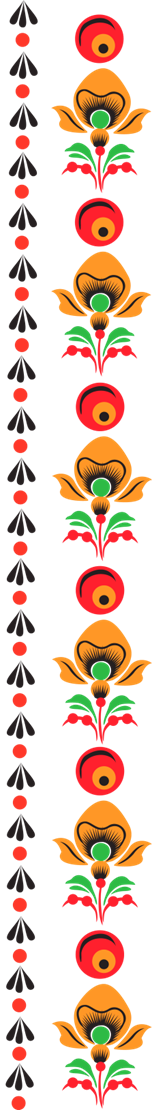 «Ты вспоминаешь не страну большую,
которую изъездил и узнал.
Ты вспоминаешь Родину такую,
какой её ты в детстве увидал»
К.М. Симонов «Родина»
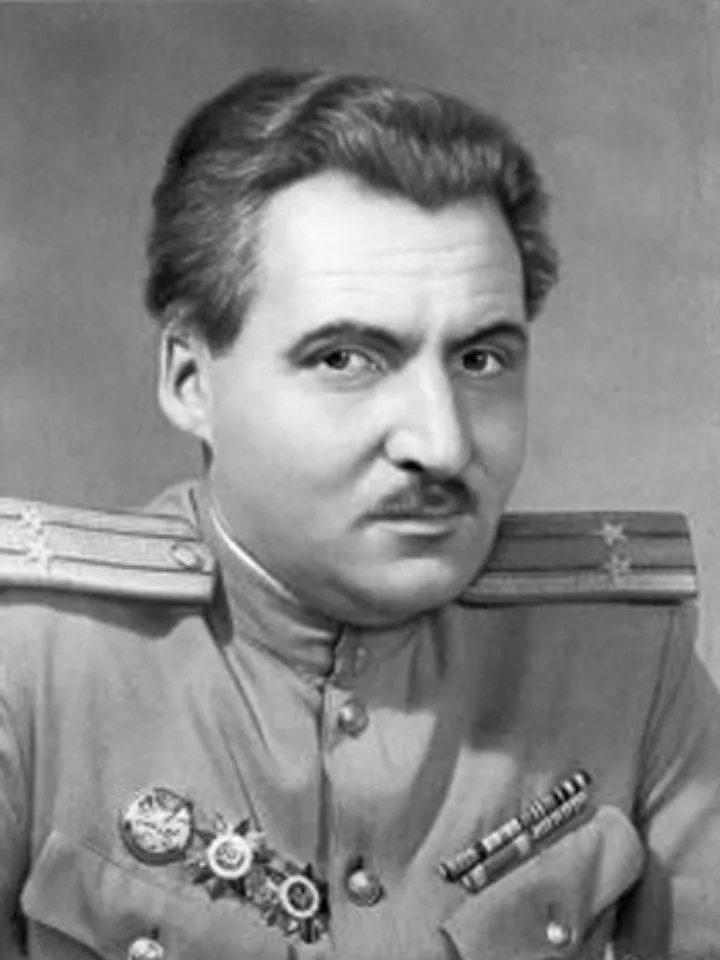 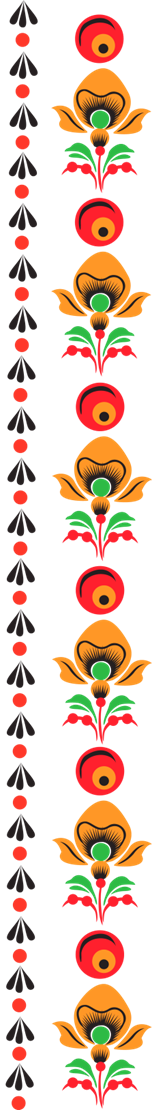 Цель патриотического воспитания:
воспитание в ребенке нравственных качеств, чувства любви, интереса к России, своему краю, малой родине, своему народу и народу России в целом (гражданский патриотизм), ответственности, трудолюбия; ощущения принадлежности к своему народу.
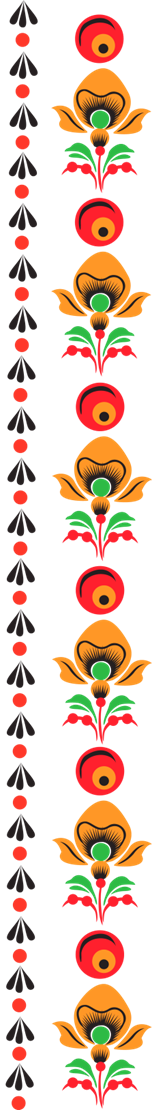 «Мини-музей как вариативная модель  воспитывающей среды 
для духовно-нравственного становления детей 
дошкольного возраста в условиях ДОУ»
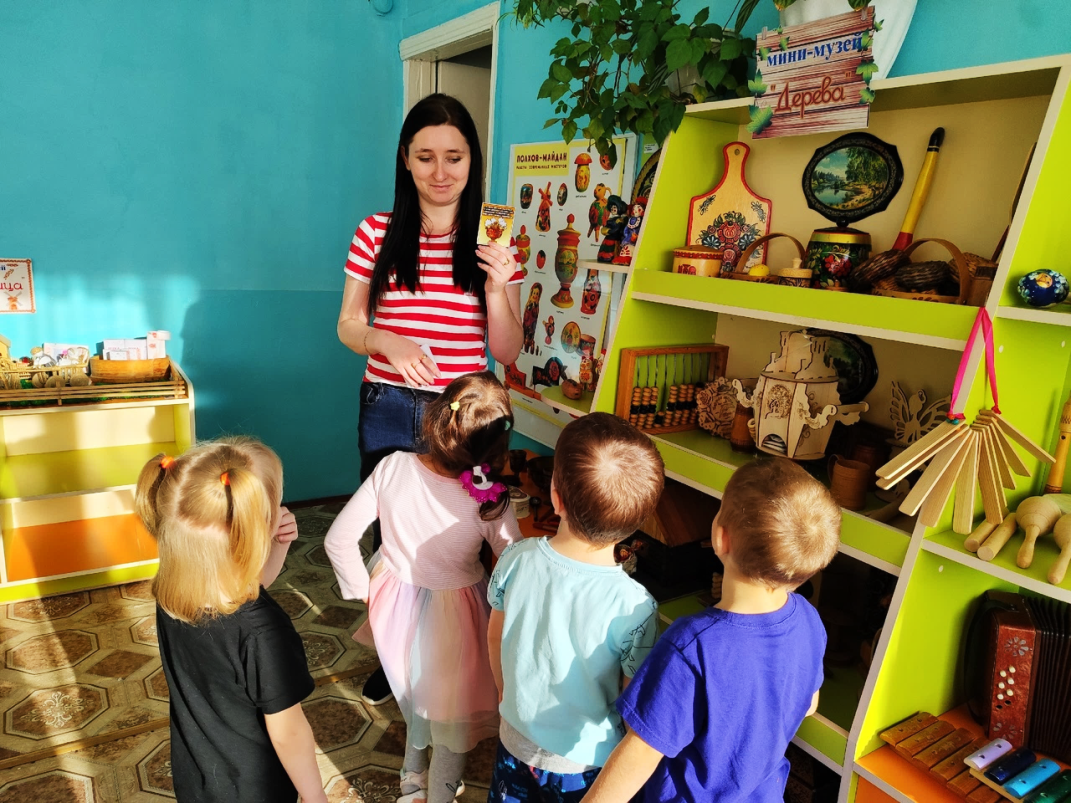 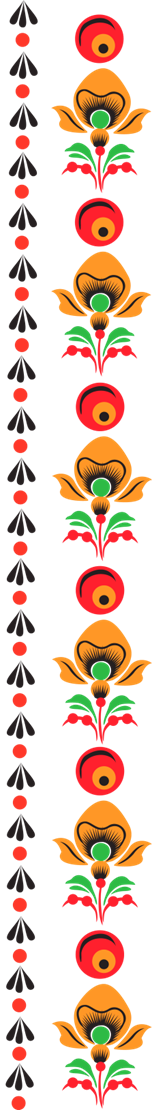 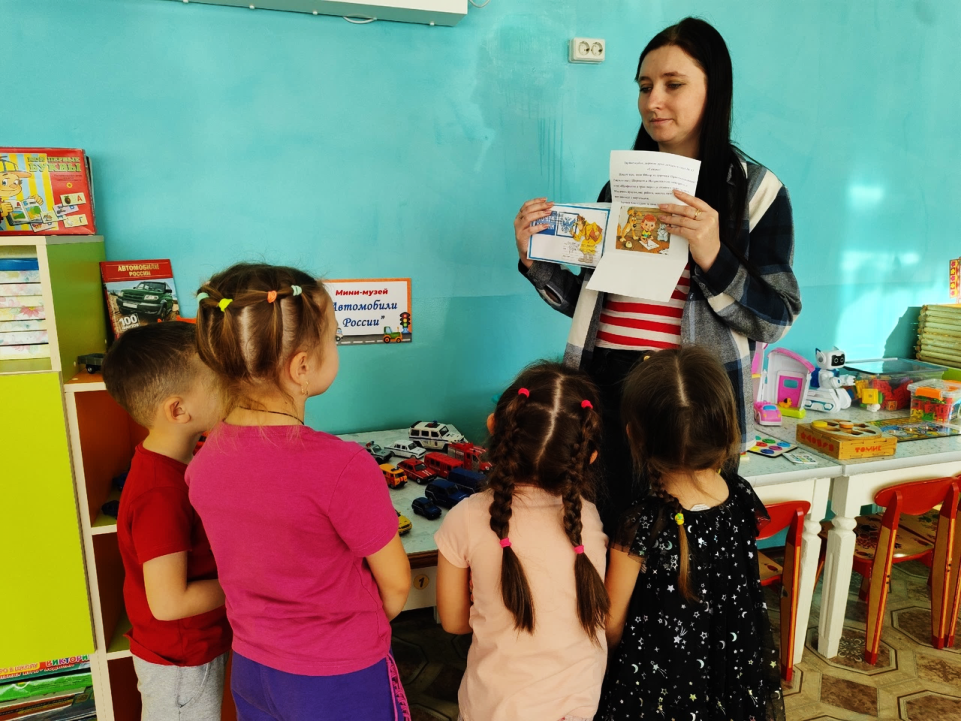 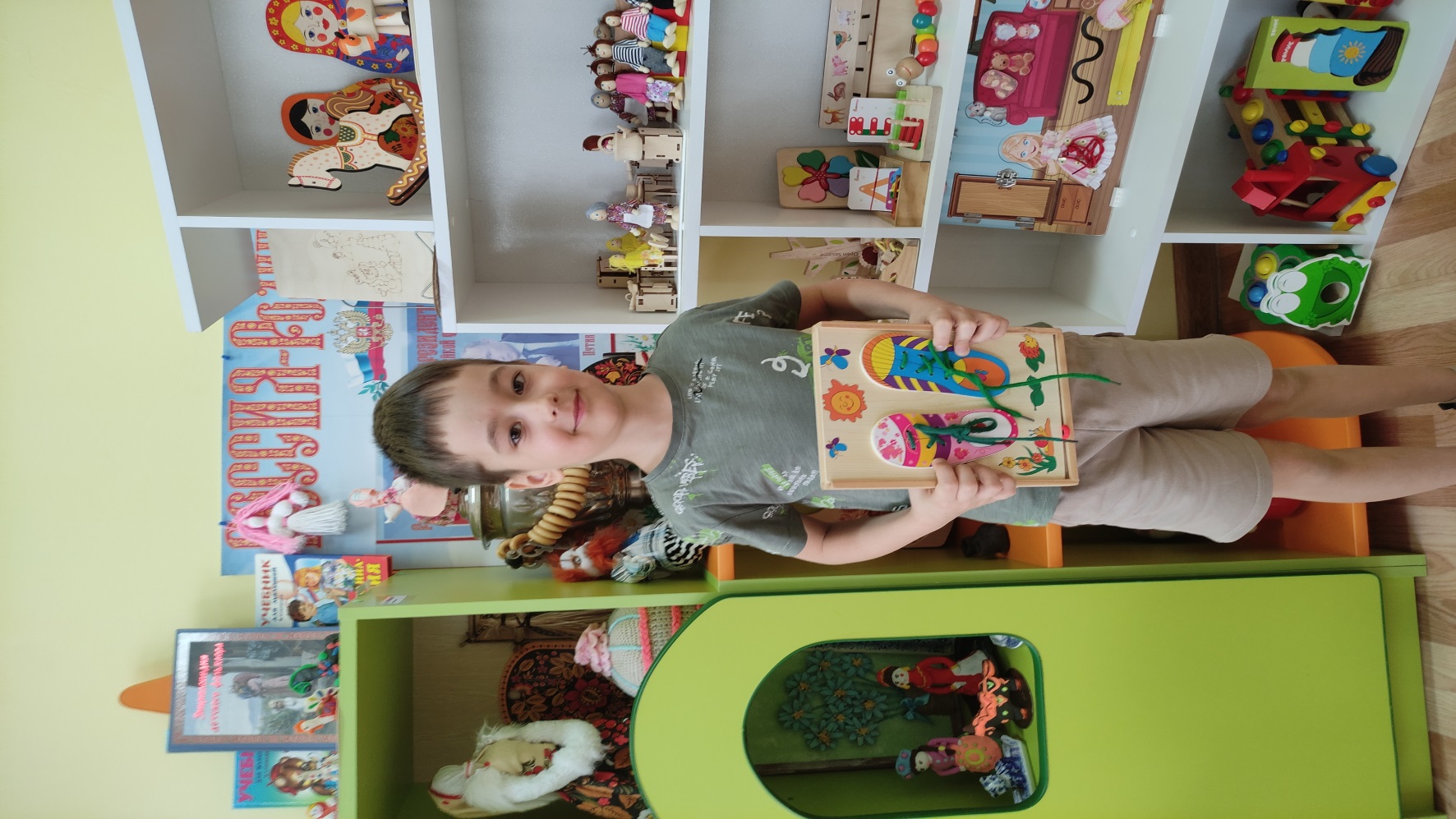 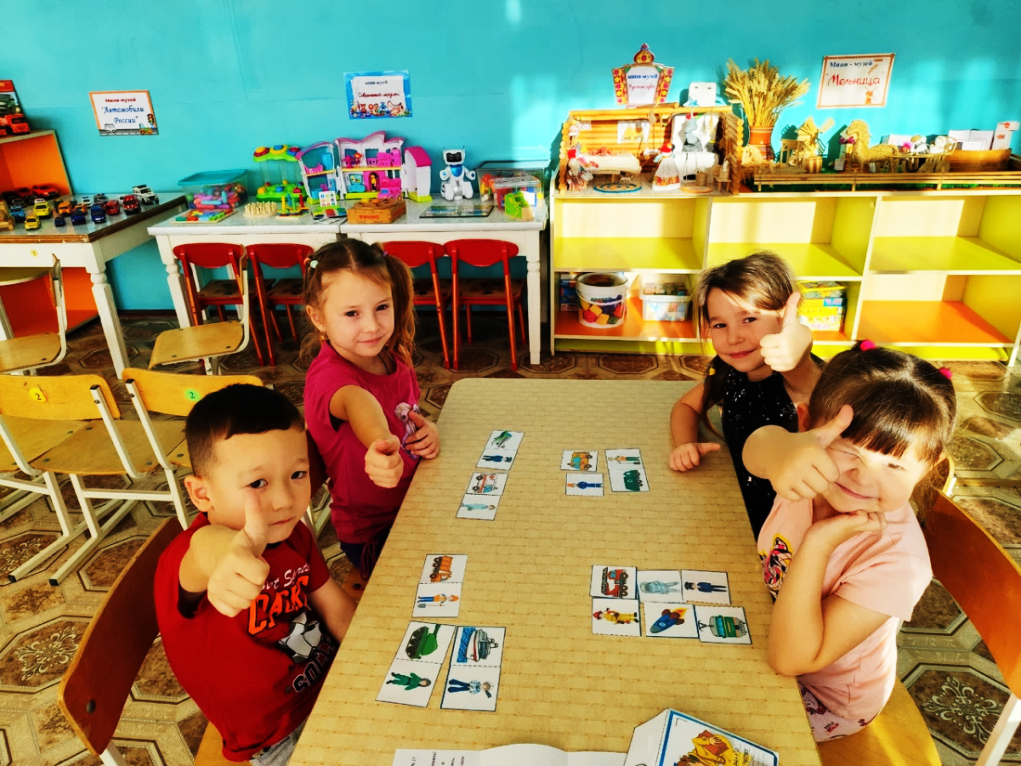 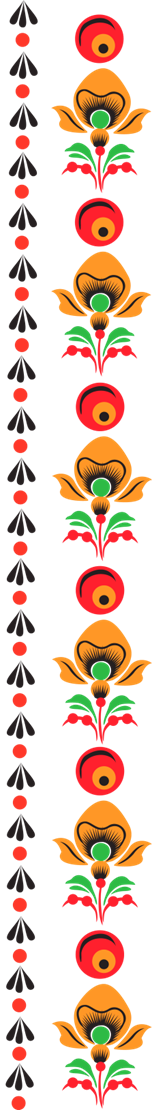 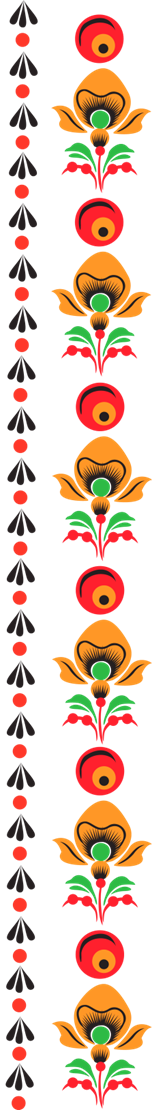 Задачи мини-музея:
формировать у дошкольников представление о мини-музее;
формировать проектно-исследовательские умения и навыки;
обогащать развивающую предметно-пространственную среду новыми формами;
воспитывать активную жизненную позицию, любознательность
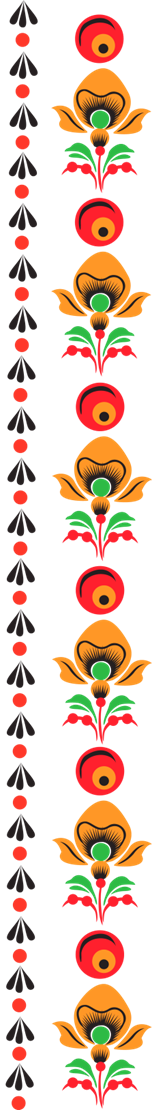 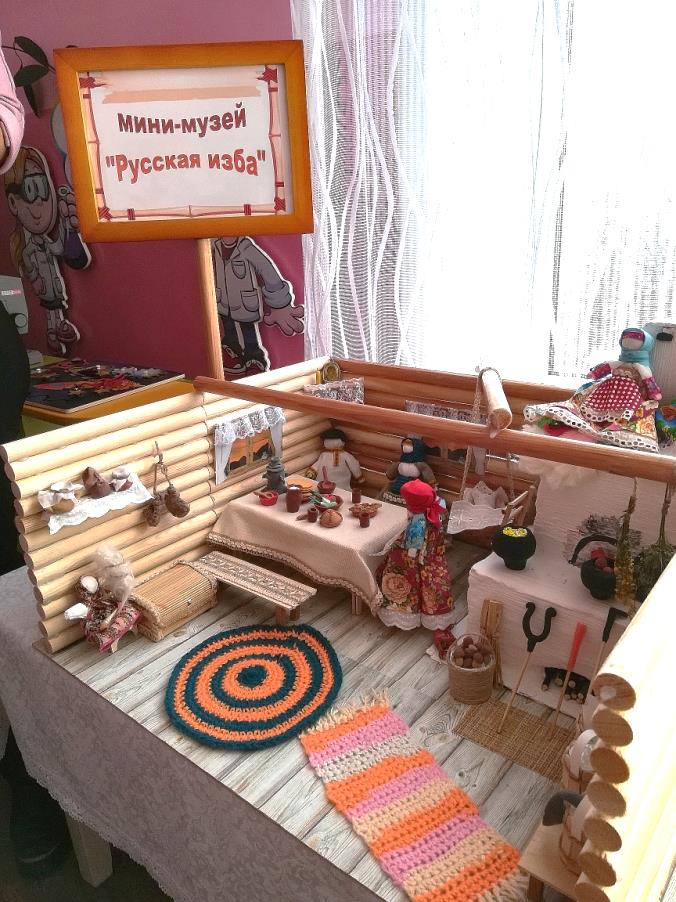 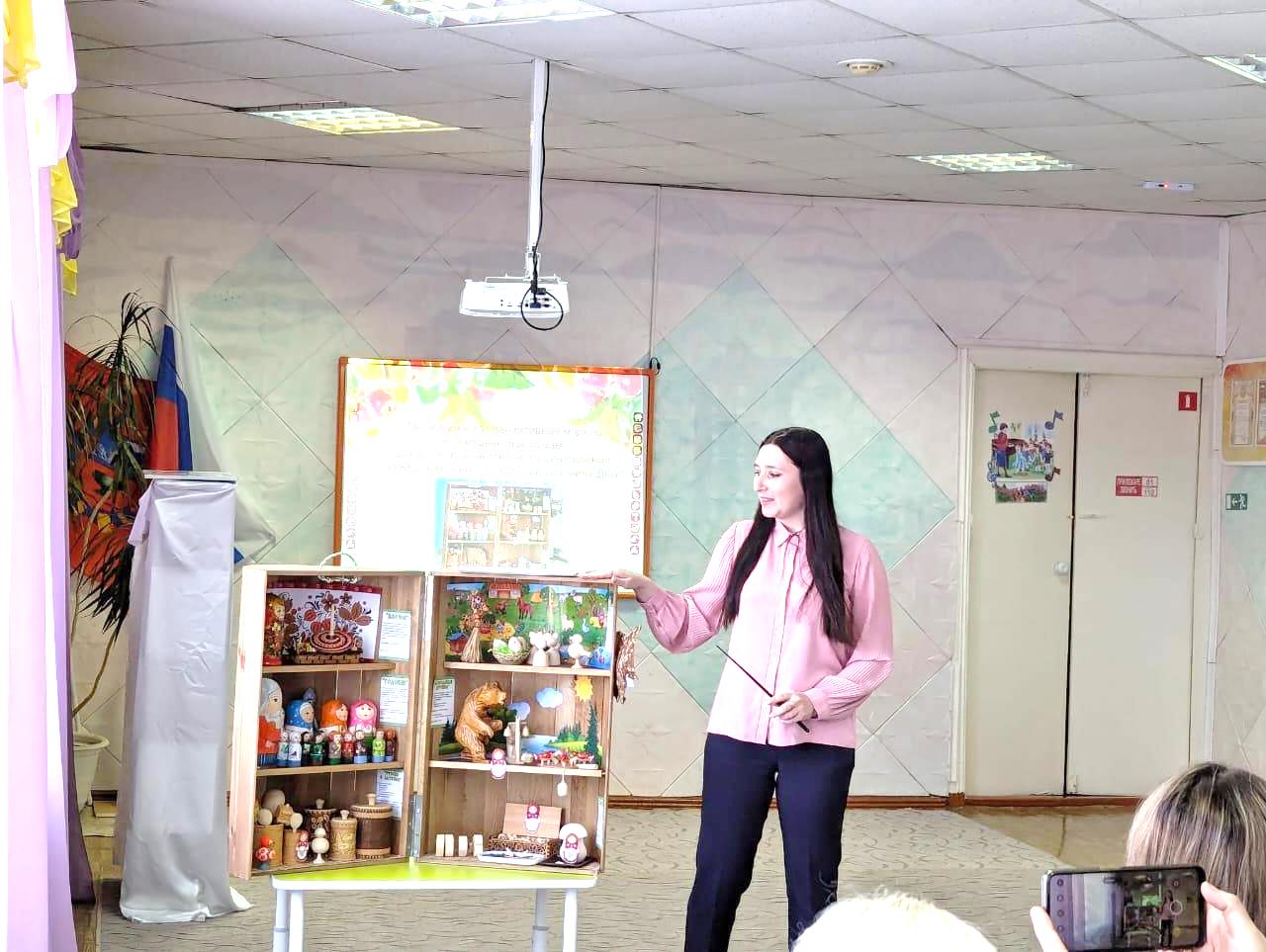 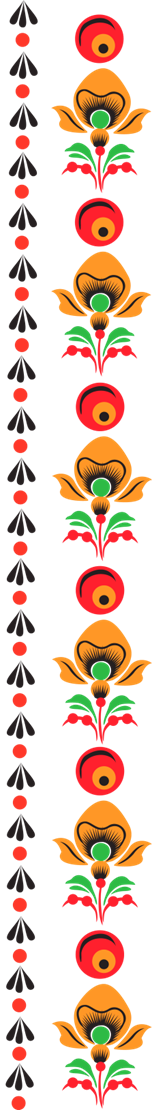 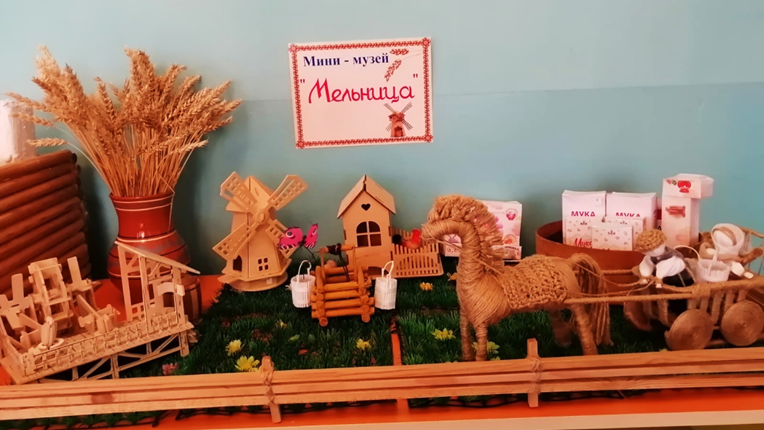 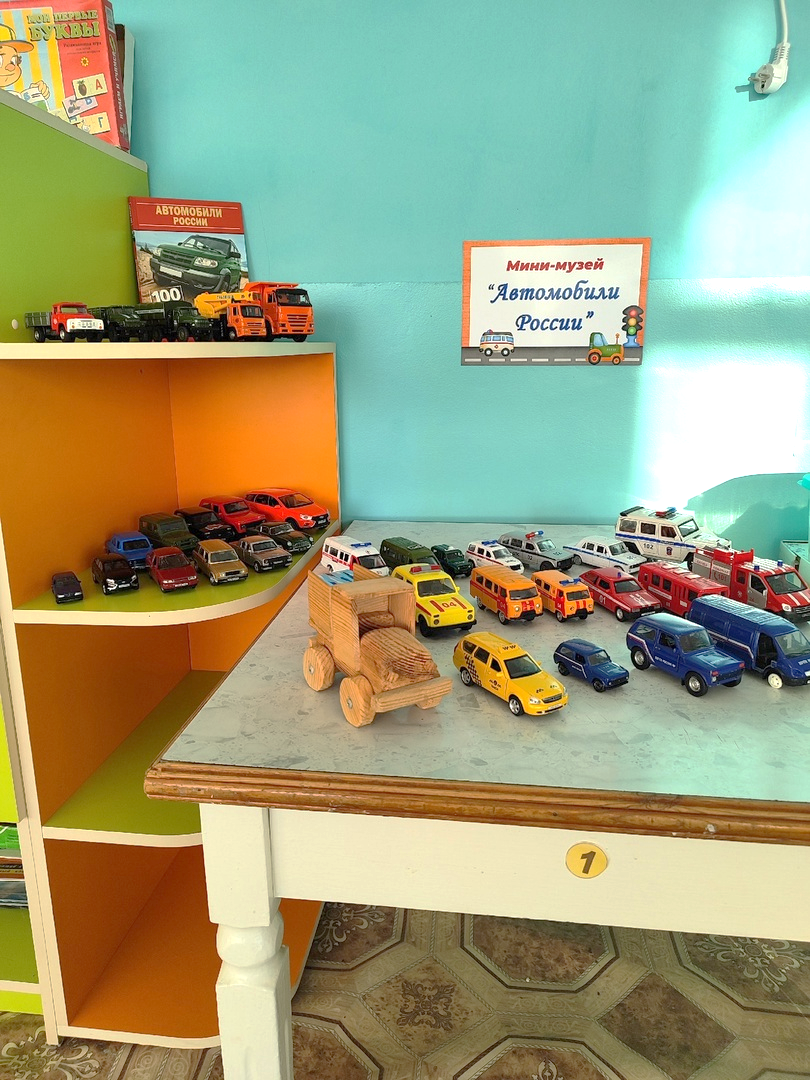 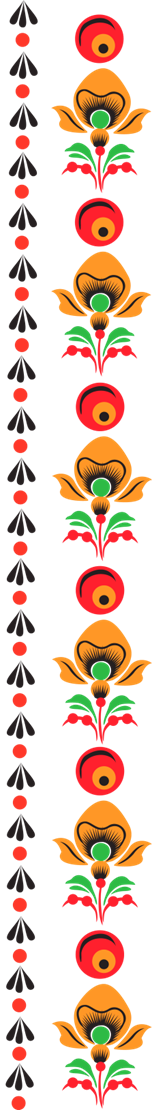 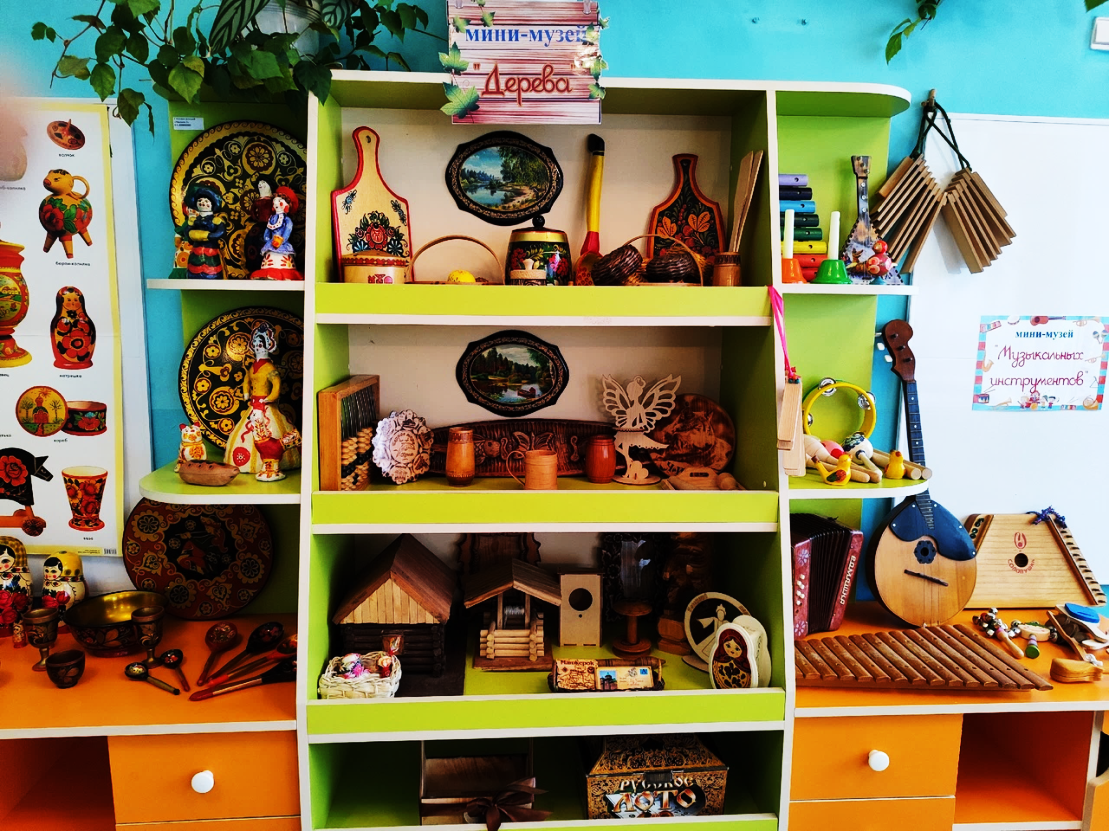 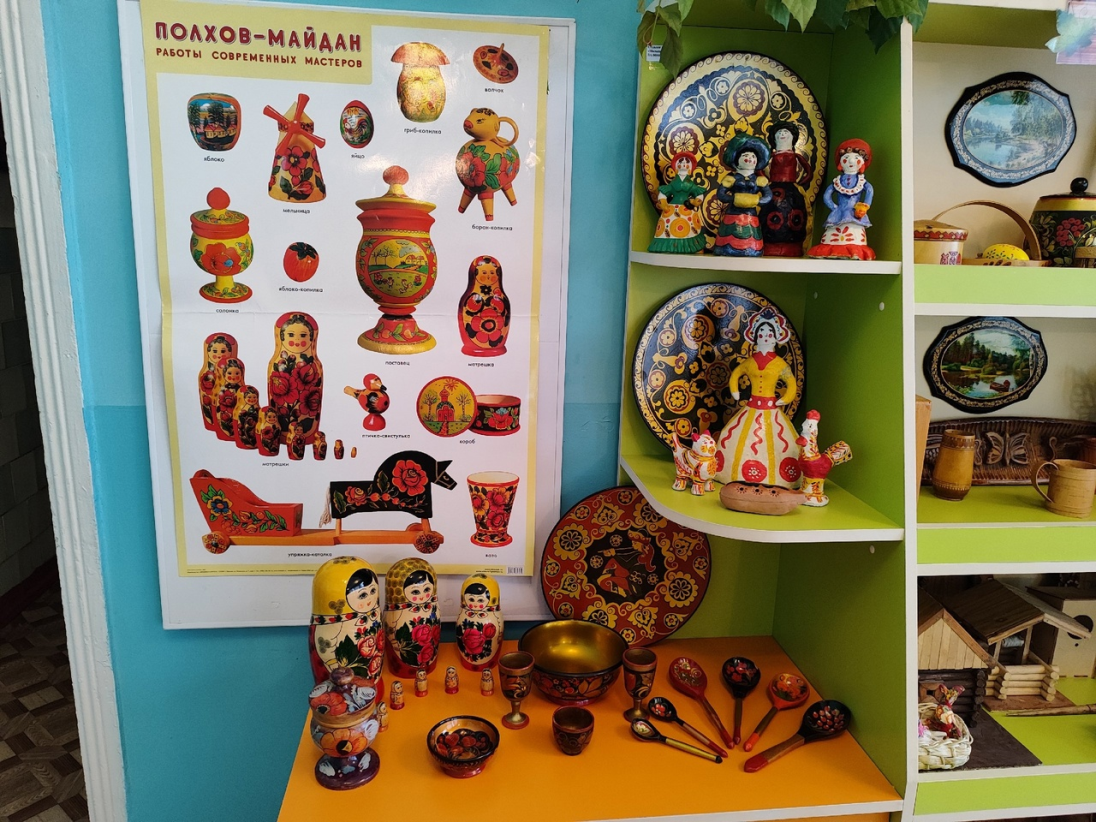 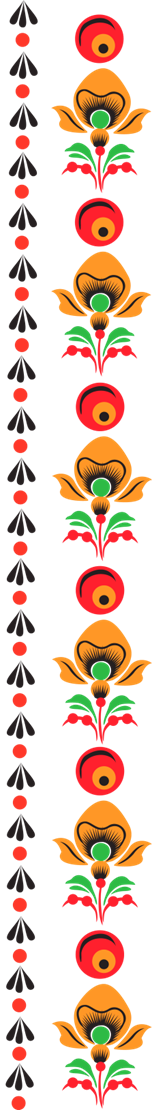 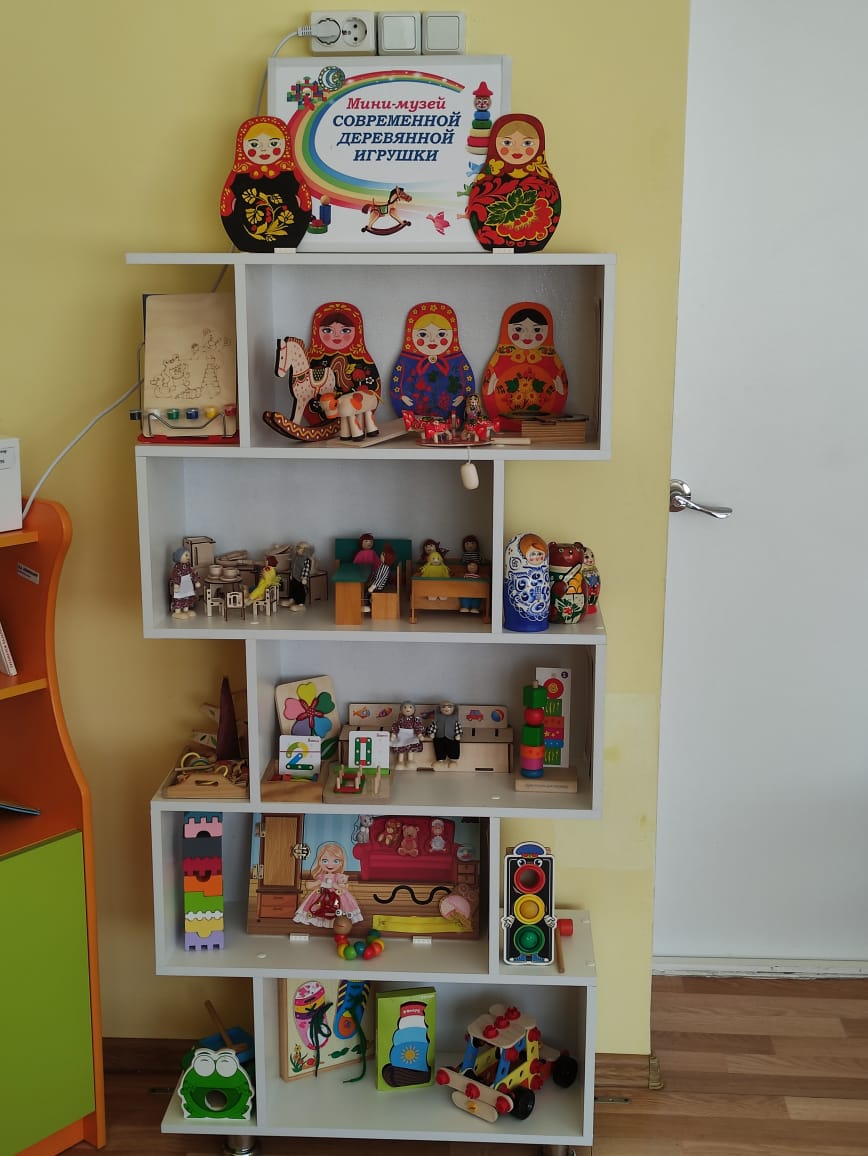 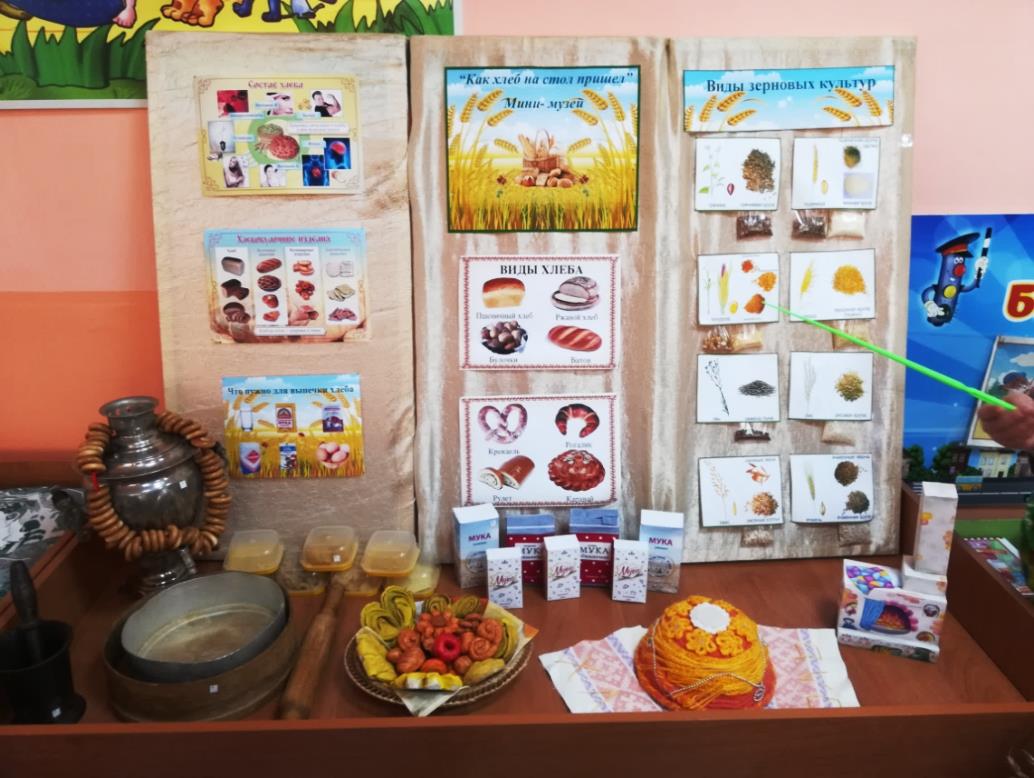 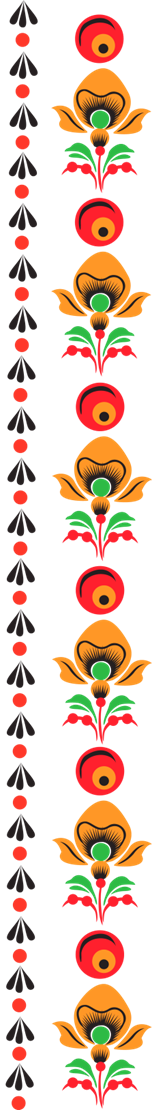 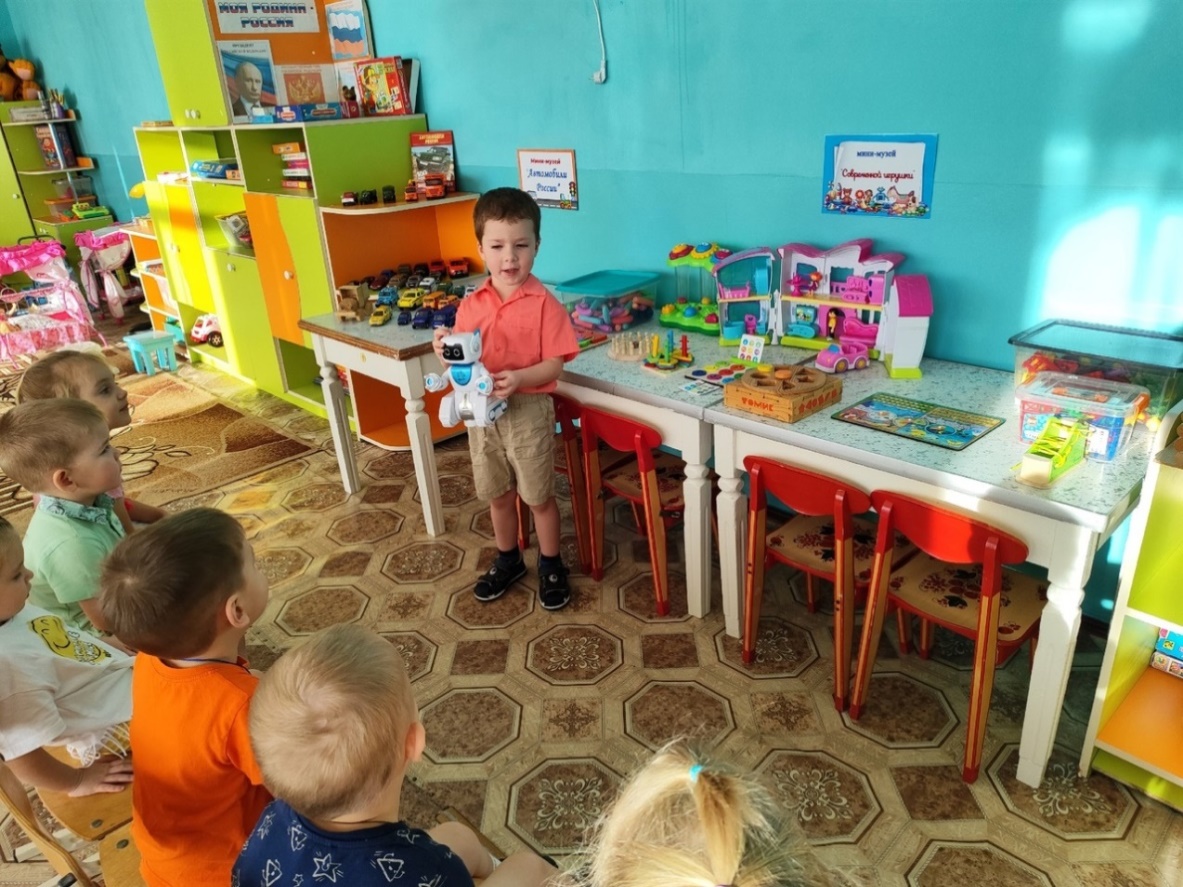 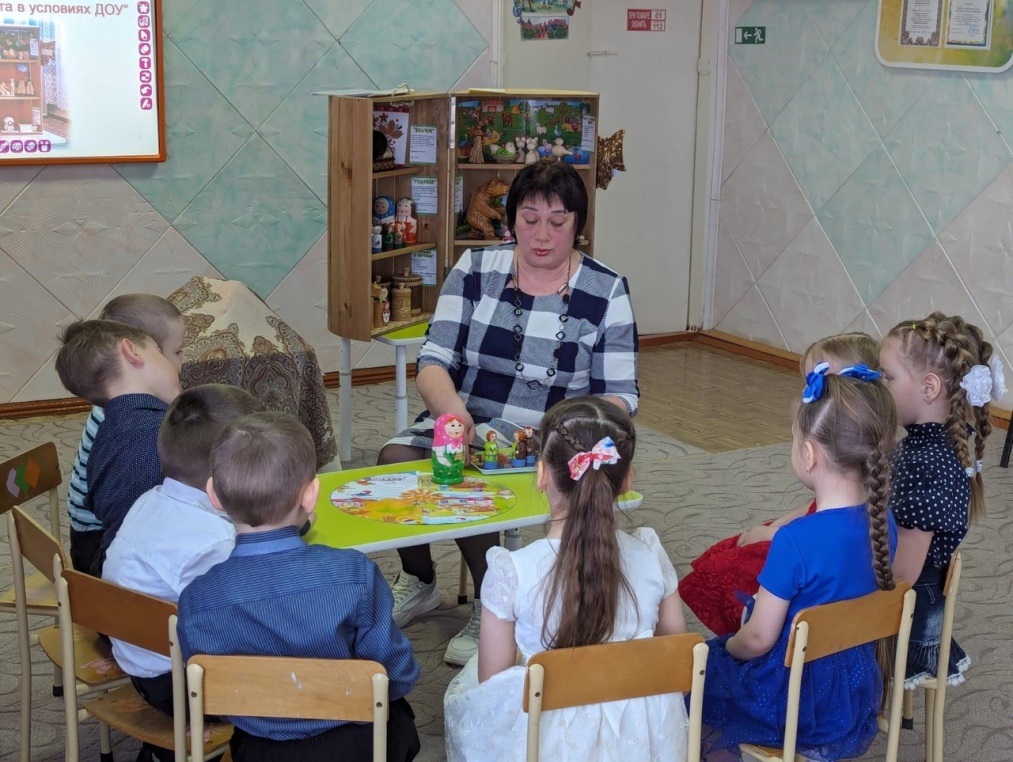 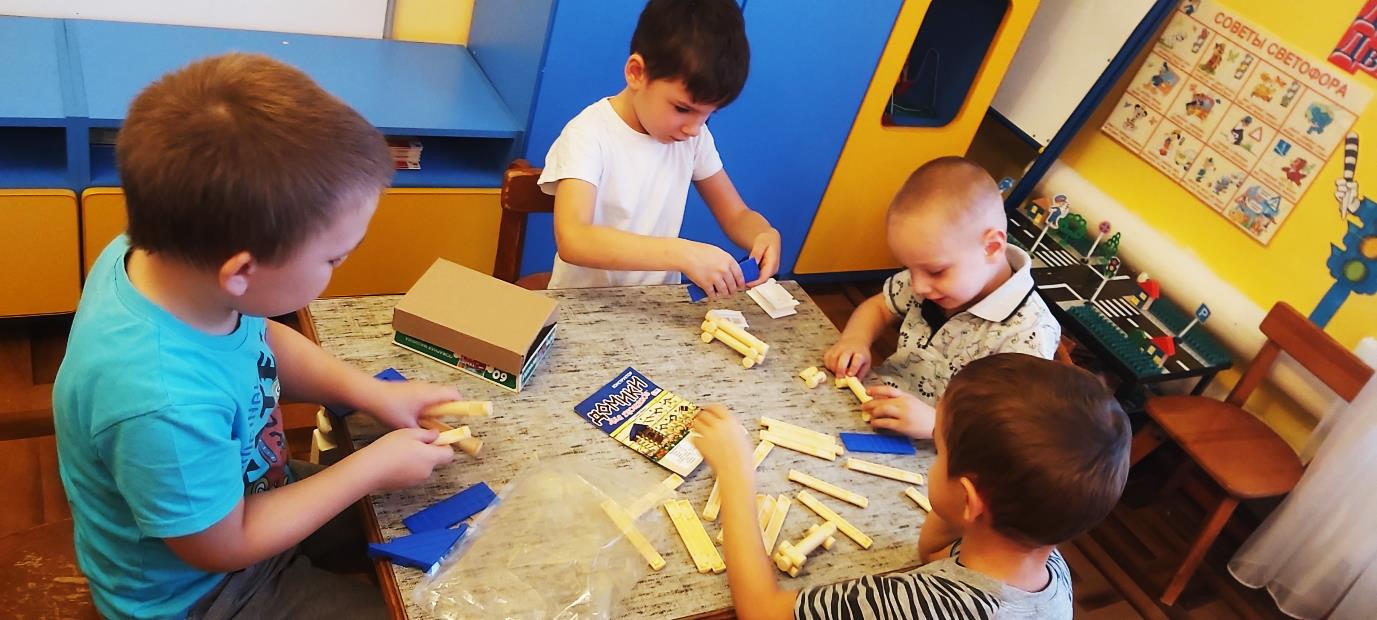 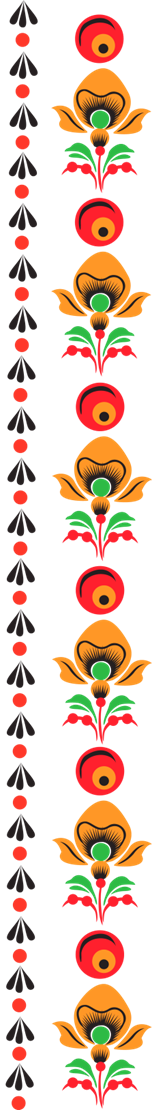 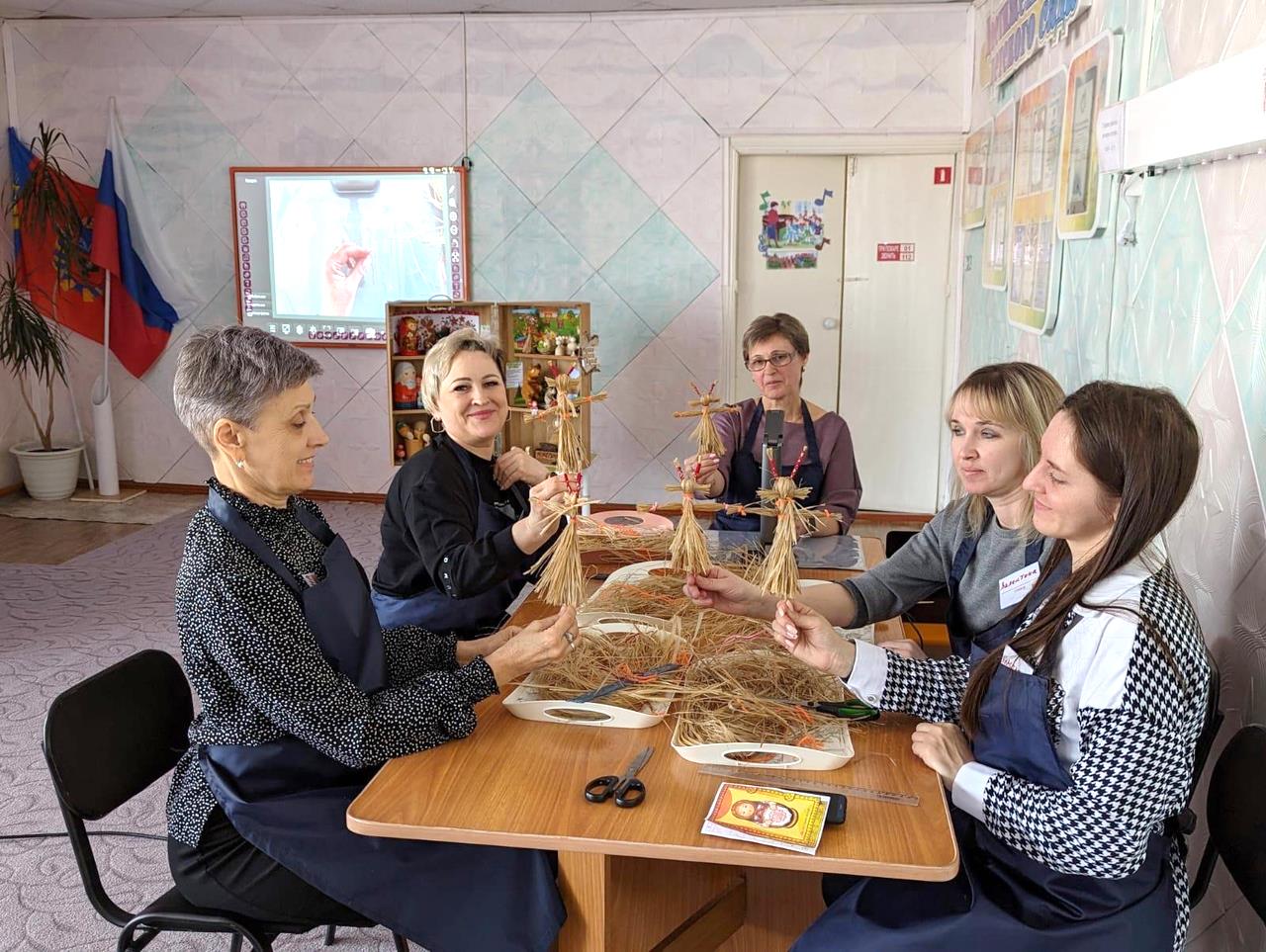 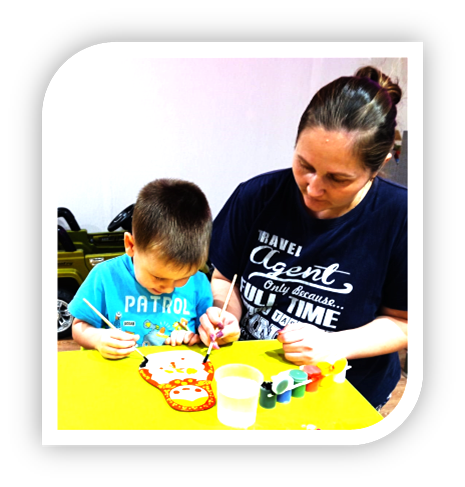 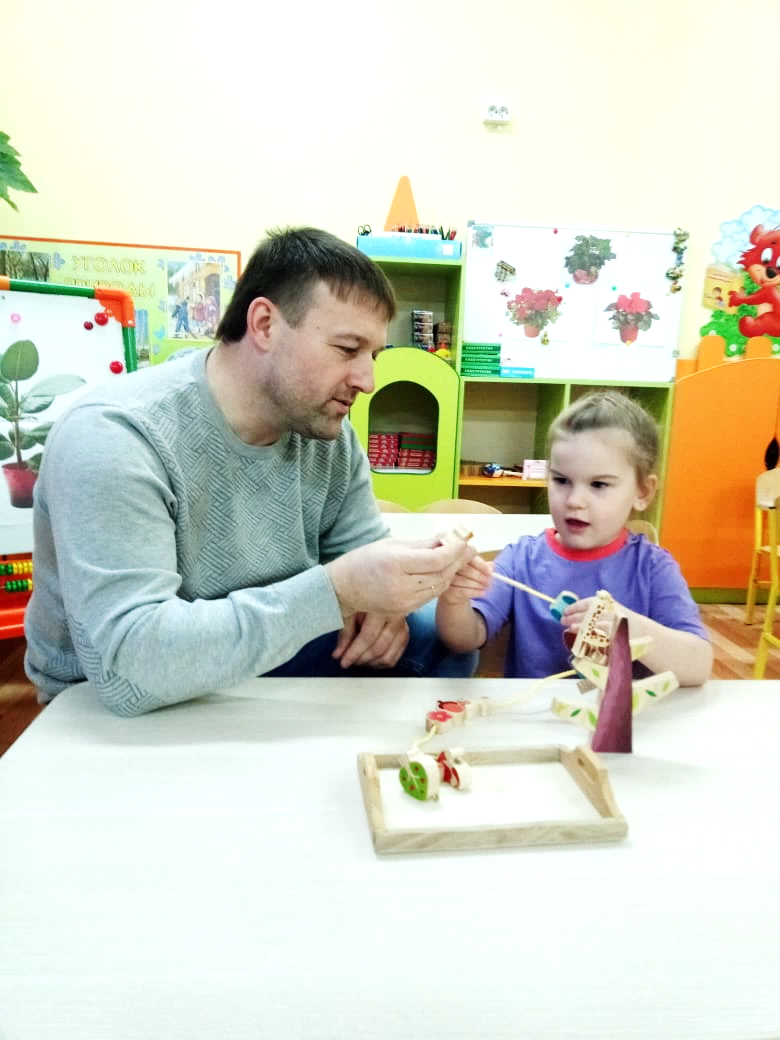 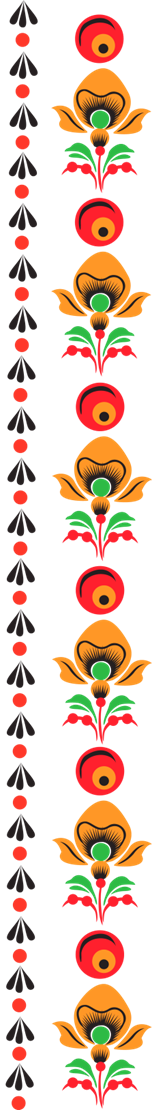 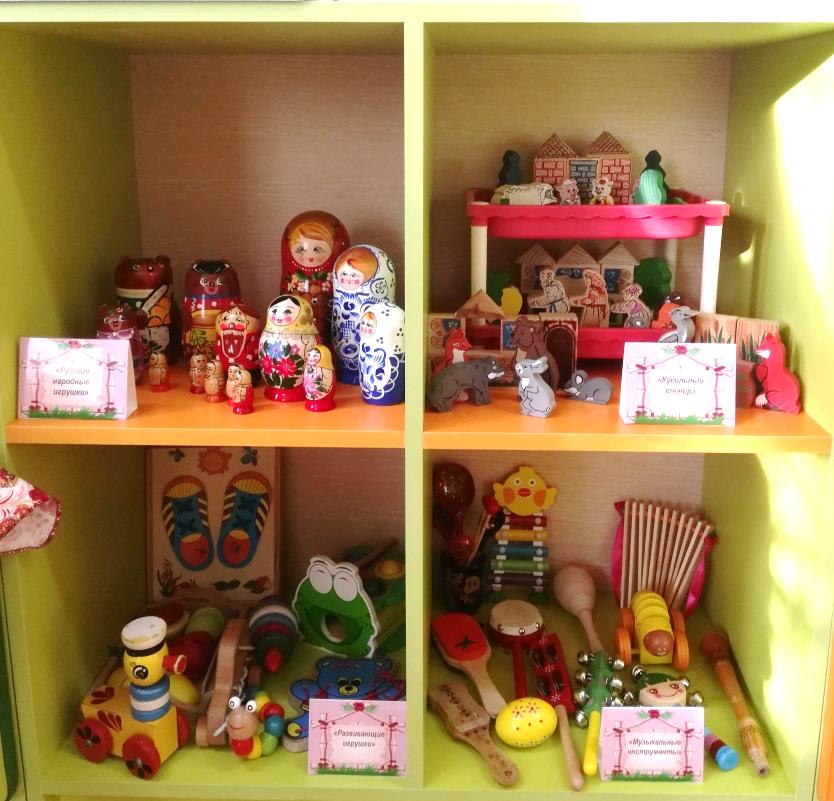 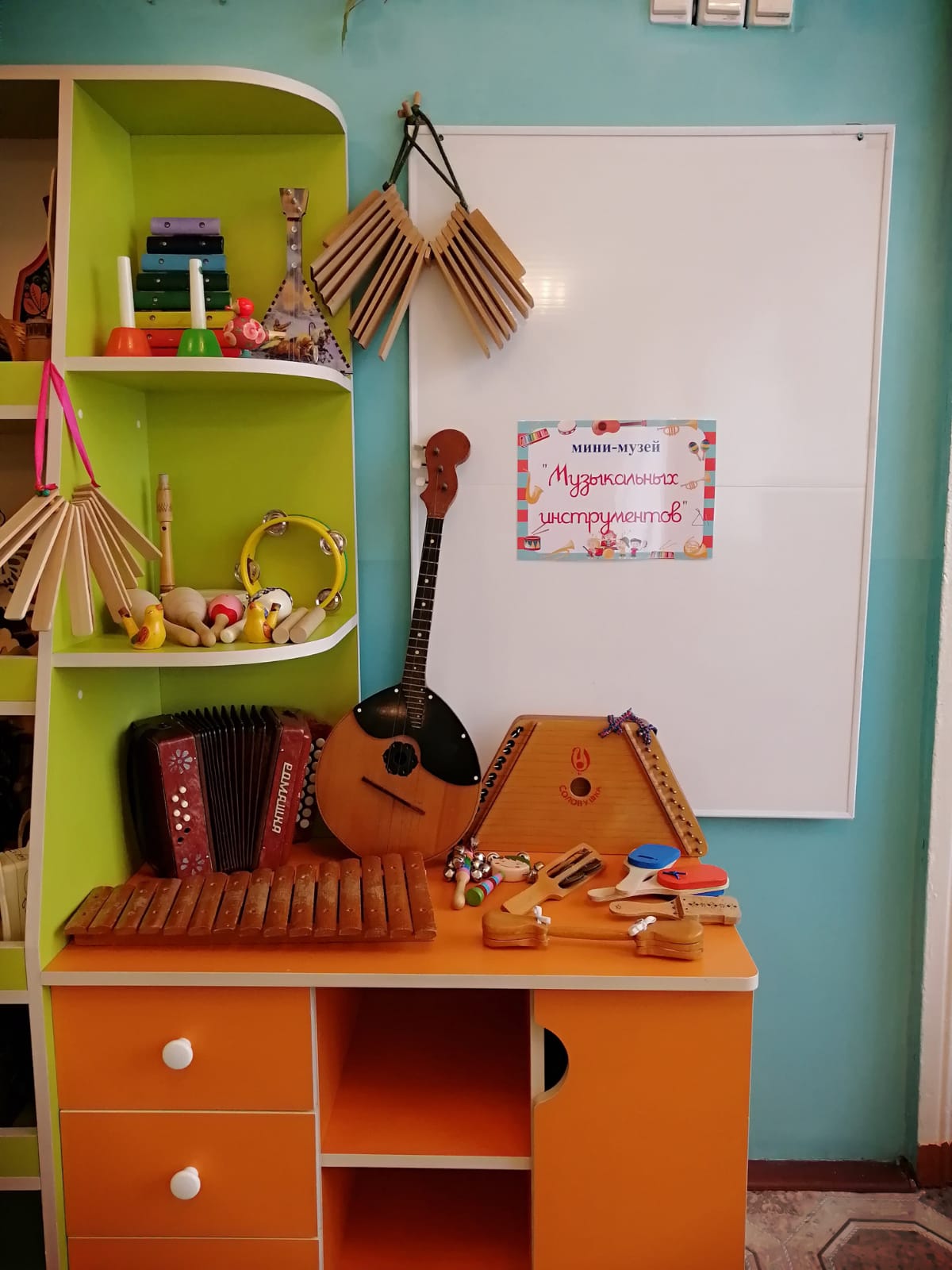 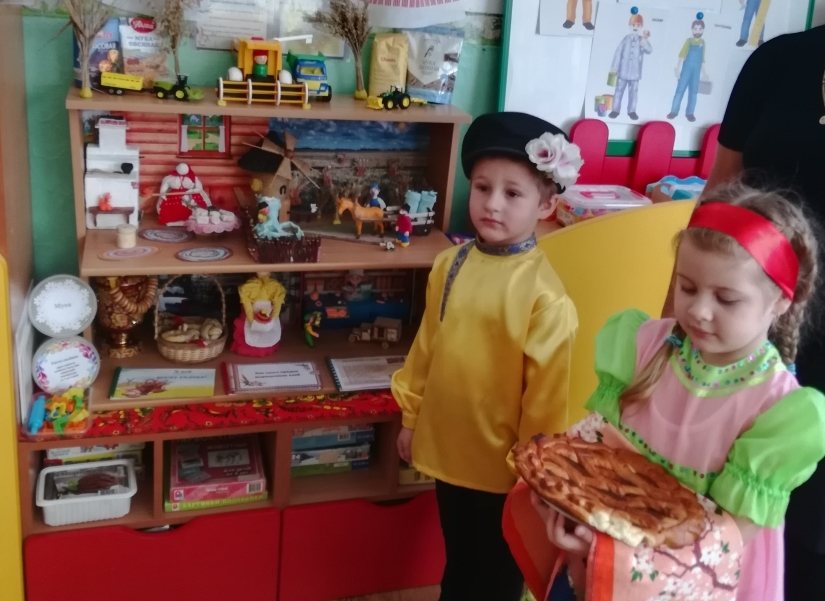 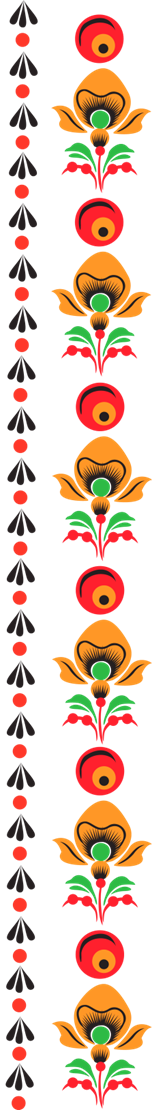 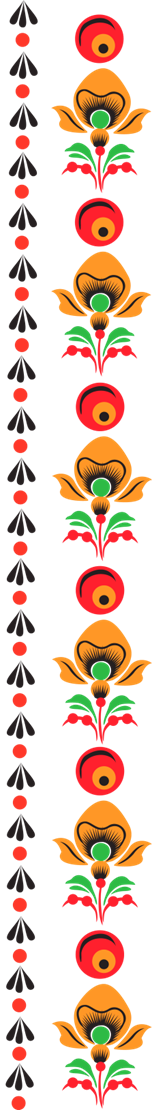 Спасибо за внимания!